Психологические аспекты профилактики рискованного поведения в молодёжной среде



кандидат психологических наук, 
заведующий кафедрой социальной и семейной психологии БГПУ
ПУЗЫРЕВИЧНаталия Леонидовна
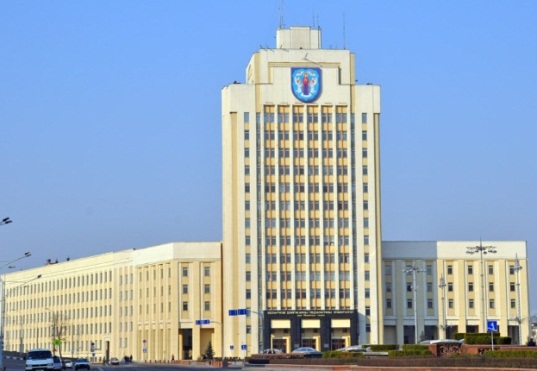 Суицидальное поведение
Табакокурение
Алкоголизм
Наркомания
Рискованное поведение современной молодёжи
Компьютерная зависимость
Приоритетные направления фундаментальных и прикладных научных исследований Республики Беларусь на 2016-2020 годы: 

Безопасность человека, общества и государства
Очень сложно учесть абсолютно все, что происходит с изменяющимся человеком в изменяющемся мире
Основная проблема
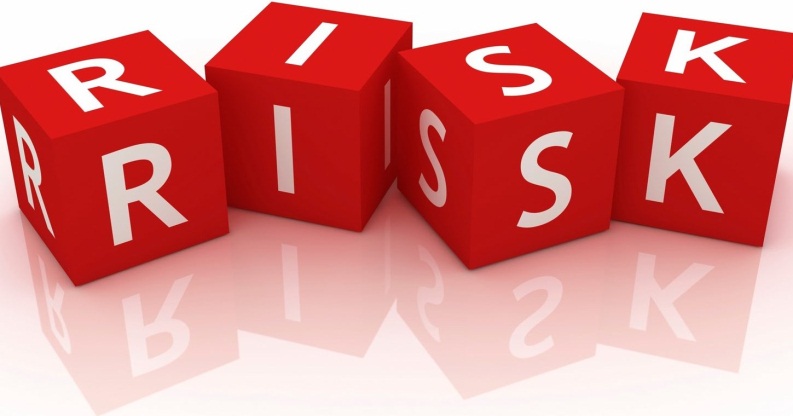 Деятельность Психологической службы БГПУ в области профилактики рискованного поведения студенческой молодежи
1.
Деятельность Центра кризисной психологии на базе кафедры социальной и семейной психологии БГПУ в области профилактики рискованного поведения студенческой молодежи
2.
Самое важное, на что следует обратить внимание: юноша (девушка) ищет не смерти, а помощи, хочет, чтобы  кто-то ему показал, зачем жить, убедил, что жить не так уж плохо.
Деятельность Психологической службы БГПУ
ПРОГРАММА 1.

Программа профилактики зависимого поведения студенческой молодежи 

Цель программы: пропаганда здорового образа жизни
ПРОГРАММА 2.

Программа профилактики суицидального поведения студенческой молодежи

Цель программы: оказание психологической помощи студентам; методической и психолого-педагогической поддержки преподавателям, кураторам студенческих групп и воспитателям общежитий
С целью профилактики рискованного поведения сотрудниками психологической службы БГПУ успешно реализуются следующие комплексные программы:
Направления деятельности психологической службы БГПУ:
Психологическая диагностика.
Психологическое просвещение и профилактика
Психологическое консультирование
Психологическая коррекция
Методическая деятельность
Психологическая диагностика
Ежегодно проводится диагностика студентов БГПУ с целью выявления группы риска, а также изучение и анализ социально-психологических проблем, возникающих в процессе адаптации студентов 1 курса для использования полученных результатов в организации воспитательной работы со студенческой молодежью
Ежегодно проводится мониторинг злоупотребления психоактивными веществами в студенческой среде. Мониторинг позволяет определить отношение студентов к употреблению психоактивных веществ (табака, алкоголя, наркотиков), выявить степень вовлеченности студентов, оценить тенденции увеличения и уменьшения злоупотребления, а также прогнозировать развитие этих тенденций
Психологическое просвещение и профилактика
Информационно-просветительская работа со студентами, преподавателями, кураторами учебных групп, воспитателями студенческих общежитий
Проведение мероприятий по психологическому просвещению для студентов БГПУ, проживающих в общежитии, по следующим темам: 
«Я выбираю жизнь!» (профилактика суицидального поведения).
«Сохрани себя для жизни» (профилактика ВИЧ/СПИД).
«Жизнь online: правила безопасного поведения».
Психологическое консультирование
Проводятся индивидуальные и групповые консультации для студентов по проблемам адаптации к новым условиям проживания и обучения и проблемам, связанным с процессом обучения. Ведется постоянная работа со студентами «группы риска.»
Психологическая коррекция
В соответствии с годовым планом и в рамках выполнения комплексных программ проводились следующие тренинги. Например, Тренинг личностного развития в области гендерных отношений «Мужчина и женщина: отношения, которые мы выбираем»; Тренинг целеполагания «Максимум жизни».
Методическая деятельность
Методическая помощь и поддержка администрации студенческого городка в организации и проведении просветительских, профилактических мероприятий, индивидуальных встреч со студентами, находящимися в трудных жизненных ситуациях
Систематически организуются и проводятся тематических занятия по профилактике рискованного поведения студенческой молодежи в рамках программы семинаров-практикумов для воспитателей студенческого городка БГПУ, а также Креатив-студии куратора по следующим темам: Поведенческие аспекты дезадаптации студенческой молодежи; 
Профилактика зависимого поведения студенческой молодежи.
Профилактика суицидального поведения студенческой молодежи
Деятельность Центра кризисной психологии
ПРИКЛАДНОЕ 
(экстренная психологическая помощь по запросу; дополнительные образовательные услуги)
Направление 1.
Психологические аспекты суицидального поведения современной молодёжи
ИССЛЕДОВАТЕЛЬСКОЕ (кандидатские и докторские диссертации)
Направление 2.
Суицидальное поведение
ПРИНЦИП 1. 

Обязательно работать с социальным окружением юноши (девушки) – прежде всего, с родителями. Когда мы создаем благоприятное социальное окружение, меняется и человек, находящийся в нем.
ПРИНЦИП 2. 

Проводить профилактические мероприятия систематически, а не только тогда, когда появляются какие-то тревожные сигналы.
2 основных принципа работы:
Табакокурение, Алкоголизм, Наркомания, Компьютерная зависимость
Мы не всегда готовы бороться с вредными привычками, а с другой стороны, не всегда готовы признать, что бороться необходимо, поскольку иногда больше концентрируемся на сиюминутных ощущениях, чем на неприятных последствиях. 

Осознание степени вреда привычки происходит чаще всего тогда, когда мы уже становимся зависимыми от того, что помогало нам расслабиться и переключиться, когда локальная проблема незаметно превращается в глобальную – алкоголизм, табакокурение, игровую зависимость, эстетическую непривлекательность и разбитую жизнь.
Главная причина рискованного поведения:
Если Вы думаете, что избавиться от вредной привычки – значит прекратить её осуществление, то ошибаетесь, поскольку всё дело, естественно, не в самой привычке, а в том, что скрывается за ней.
ВОПРОС 3.
Были ли в Вашей жизни периоды, когда Вы не курили, не употребляли спиртное, не играли в азартные игры и т.д.? Если были, то, вспомните, с чем были связаны такие периоды? Дело в том, что: 1) если у Вас были периоды без вредных привычек, то Вы способны так жить; 2) в периоды без вредных привычек, вероятно, появлялось что-то или кто-то, в результате чего у Вас возникало ощущение безопасности, покоя и защищённости от внутреннего напряжения и тревог. Подумайте: что это или кто это?
ВОПРОС 2.
ВОПРОС 1.
Подумайте о том, в какие моменты у Вас пробуждается потребность выкурить сигарету, выпить стакан алкоголя, поиграть и т.д.? Если Вы проанализируете все ситуации, то поймёте, что в них есть один общий признак – все они вызывают у Вас симптомы внутреннего напряжения, скрытой тревоги, беспокойства?
Вспомните, в связи с чем Вы впервые выкурили сигарету, выпили стакан алкоголя, сыграли в азартную игру и т.д.? Что Вы почувствовали в результате своего первого опыта? Возможно, у Вас сформировалась связь: тревога – курение (алкоголь, игра и т.д.) – успокоение?
Ключевые вопросы
ВОПРОС 4.
ВОПРОС 5.
Не становится ли курение, употребление спиртного, игра в азартные игры и т.д. следствием Вашего беспокойства по поводу возможных ошибок и неудач?
Осознаёте ли Вы негативные последствия своей вредной привычки?
Ключевые вопросы
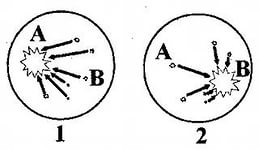 Механизм возникновения рискованного поведения:
Привычку очень трудно не только победить, но даже изменить, поскольку если человек вынужден что-то изменять, он испытывает стресс и дискомфорт, тогда как возвращение к привычным действиям вызывает чувство удовлетворения и защищенности. 

Это происходит потому, что привычка – это проявление инстинкта.

Всякая привычка закрепляется только потому, что сопровождается положительными эмоциями.
Спросите у себя: «То, что я тревожусь, испытываю внутреннее напряжение способствует ли изменению ситуации, решению проблемы»? Постепенно Вы придёте к очевидному выводу: Ваши тревоги и внутреннее напряжение не решают проблемы. Таким образом, тревожиться вредно и бессмысленно.
Избавиться от вредных привычек на самом деле обозначает справиться с чувством тревоги
РЕКОМЕНДАЦИИ и УПРАЖНЕНИЯ:
СИМПТОМЫ ТРЕВОГИ:
Мысли: переоценка опасности; недооценка своей способности справиться с ситуацией; недооценка доступной помощи; опасения и катастрофические мысли.

Чувства: нервозность; раздражительность; паника.
Физические реакции: потение ладоней; мышечное напряжение; учащенное сердцебиение; покраснение щек; головокружение.

Поведение: избегание ситуаций, вызывающих тревогу; выход из ситуации, когда тревога уже возникла; стремление делать все идеально или стремление контролировать событие для предотвращения опасности.
Определите, в каких ситуациях вы испытываете тревогу. Проанализируйте, насколько сильно у вас развиты симптомы тревоги и насколько эффективно ваше поведение, направленное на преодоление тревоги. Для этого предлагаю вам начать вести ДНЕВНИК:нию собственной тревоги:
УпражнениеВозьмите лист бумаги формата А4 и разделите его пополам и напишите, что даёт Вам компьютер и повседневная жизнь. Обсудите написанное. Покажите, что возможности повседневной жизни шире и интереснее, прежде всего, потому, что они разнообразны, в то время как компьютерные возможности строго ограничены компьютерной программой.
«Что даёт мне компьютер?»
«Что даёт мне повседневная жизнь?»
Подумайте, хотите ли Вы быть свободным от вредных привычек и дарить счастье и свободу Вашим близким людям? Если ответ положительный, то самое время начать управлять своей жизнью на правах её счастливого обладателя. Ведь мы сами, а не наши вредные привычки, способны эффективно руководить нашей жизнью. Не так ли?
ГЛАВНЫЙ ВОПРОС:
в Институт психологии БГПУ, на кафедру социальной и семейной психологии по адресу: г. Минск, ул. Ф. Скорины, 13, ауд. 309. Телефон: (8017) 369 88 95. 

на сайт «Центр кризисной психологии», где можно оставить письмо с просьбой о помощи в разделе «Обратная связь» (e-mail: krizpsy@gmail.com).

Журнал «Диалог. Психологический и социально-педагогический журнал» (адрес сайта http://dialog.bspu.by/)
Вы всегда можете обратиться  за помощью:
В рискованные увлечения человек инвестирует своё здоровье, богатство человеческих отношений и время полноценной счастливой жизни. Пора всем нам задуматься о том, не слишком ли дорогую цену мы платим за то сиюминутное удовольствие, которое получаем? Ведь мы теряем нечто более ценное: то, что даётся нам раз и на всю жизнь.
СПАСИБО ЗА ВНИМАНИЕ!
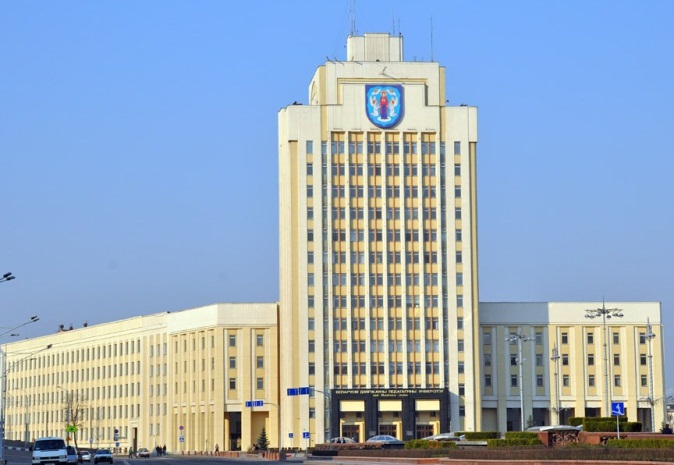